Preliminary Usability Test Results Presentation
Team 3: Green Stormwater InfrastructureUX Consultant : Aakash Gunda
Usability Test Process
Testing Method: In person at Library

Here’s a detailed outline of the usability testing process: 
 1) Extend a warm welcome to the participant, creating a comfortable and relaxed environment. 
 2) Provide a brief overview of the application and explain the goals of the usability test.
 3) Verify that the participant has reviewed the consent form prior to beginning the test.
 4) Have the participant complete the Pre-test Questionnaire. 
 5) Explain the test scenarios to the participant and begin each scenario.
 6) Conducted a  semi-structured interviews to ask questions related to each scenario.
 7) After experiment, ask the participant to fill out the Post-test Questions and the Bug Report Form. 
 8) Express gratitude to the participant for their time and contributions.
Pre-Test Questionnaire Results
Tests Conducted: 8Options Provided : Yes or No
                                        &
                            Agree or Disagree
Questions Asked 
  1)How well are you comfortable using the mobile/Laptop?
              All are Strongly Agreed
 2)Do you have any prior knowledge about Green Spaces? 
              All are Neutral except one agree
 3)Do you have any prior experience in testing applications?
              5 Answered yes , 3 Answered No
 4)How comfortable are you in testing GSI application ?
             All are Strongly Agreed
Test Scenario -1
Action Participants were asked to access the website and try to use the Home , Map , Contact & About Pages.

Questions Asked
Was Navigation between pages easy ?
Was content provided comfortable to read?

Qualitative Measurement 
Time spent on the Page
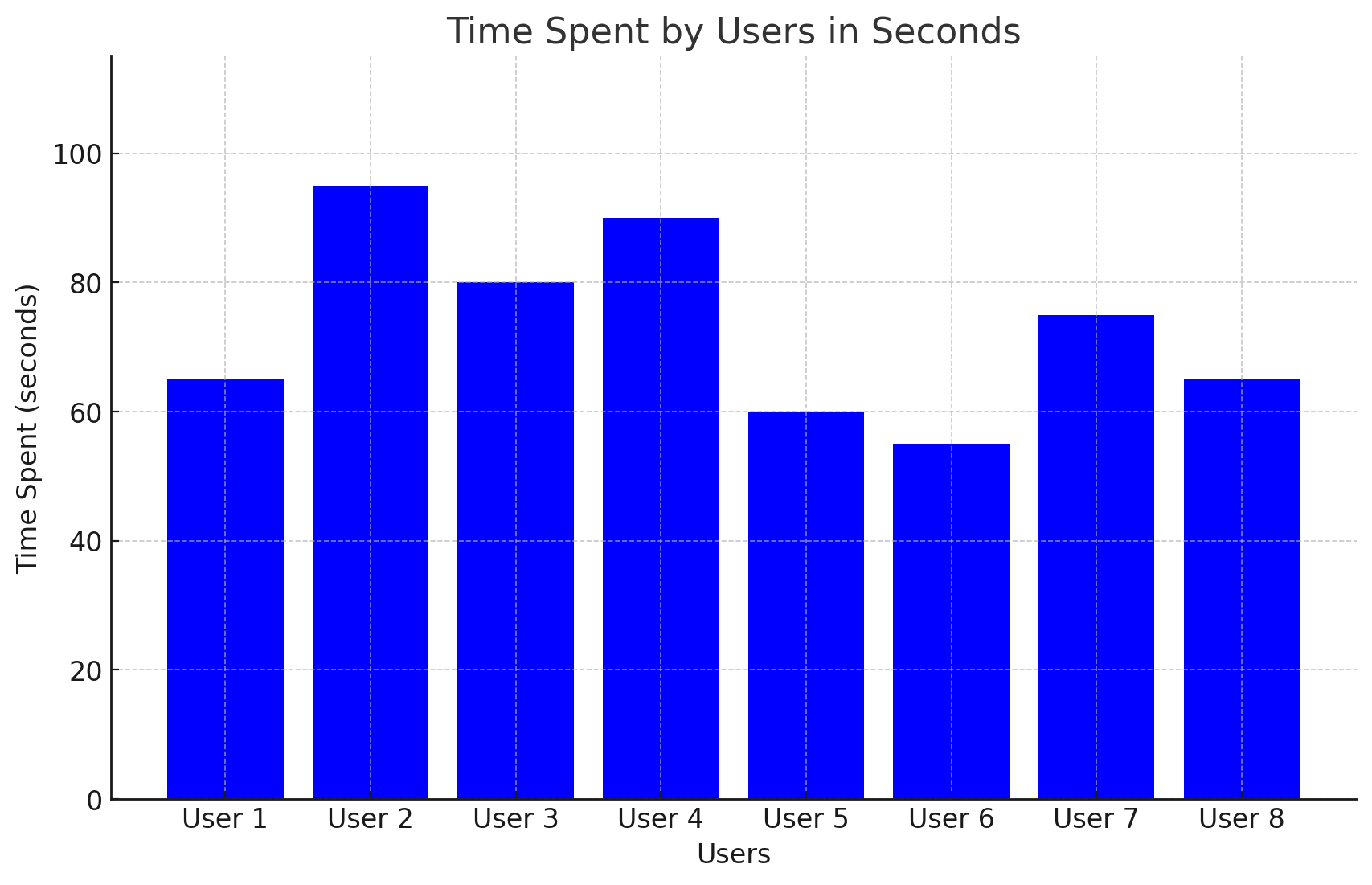 Test Scenario -2
ActionParticipants were asked to use the Map feature and create a new GSI location on the map and see it in the View Posts Tab.

Questions AskedHow Comfortable did you feel while using the map feature?Are there any suggestions for enhancing the website or any pages?
Qualitative Measurement 
 Time spent on the Page
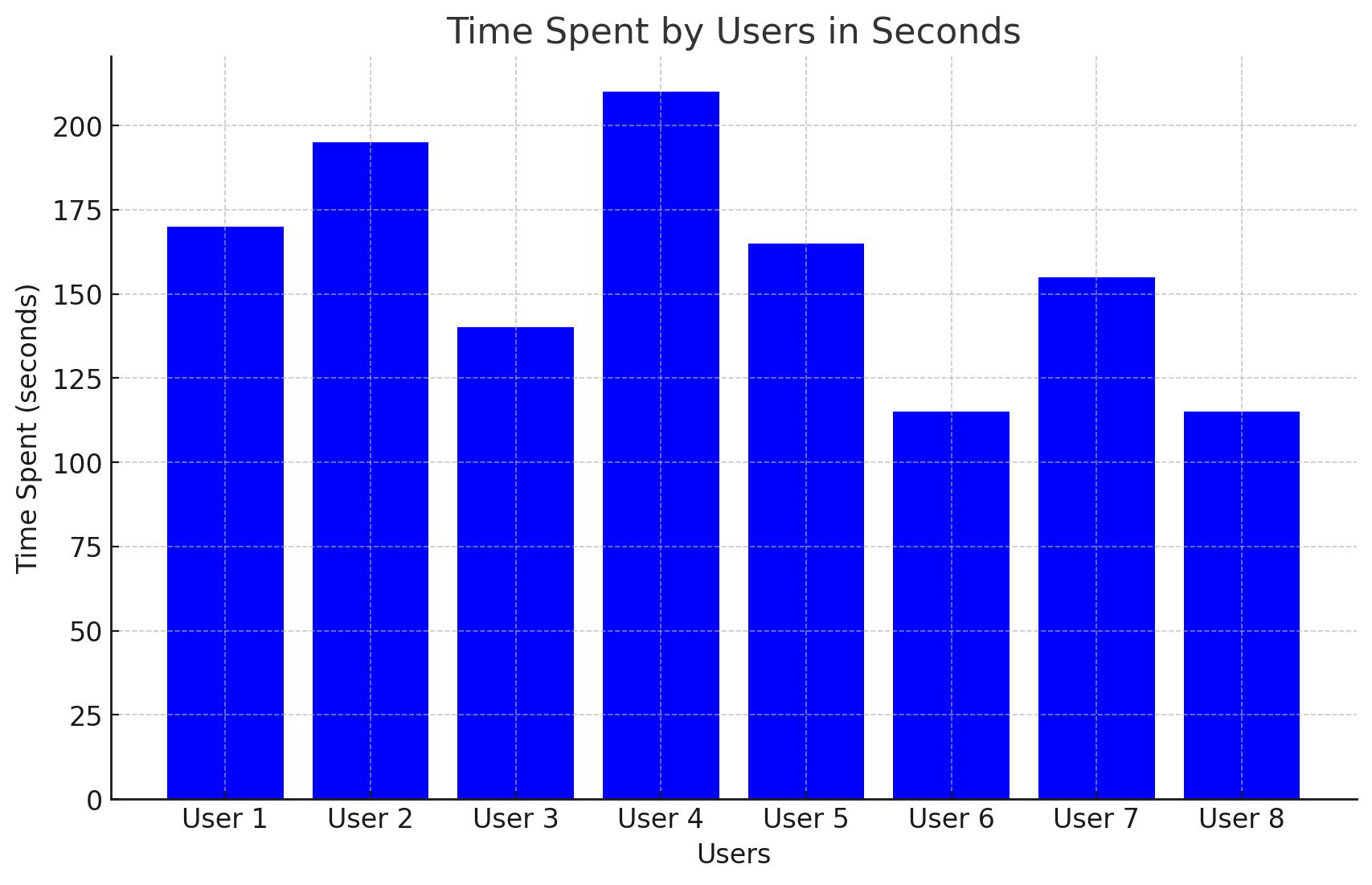 Test Scenario -3
ActionUser was asked to manipulate the existing posts and  create user credentials for new users(Students) 

Questions Asked
How comfortable were you while adding/deleting the accesses? 
Do you have any recommendations for enhancing the website? 

Quantitative measurement: 
Time Spent adding or editing the post.
Time spent on adding or deleting the user credentials.
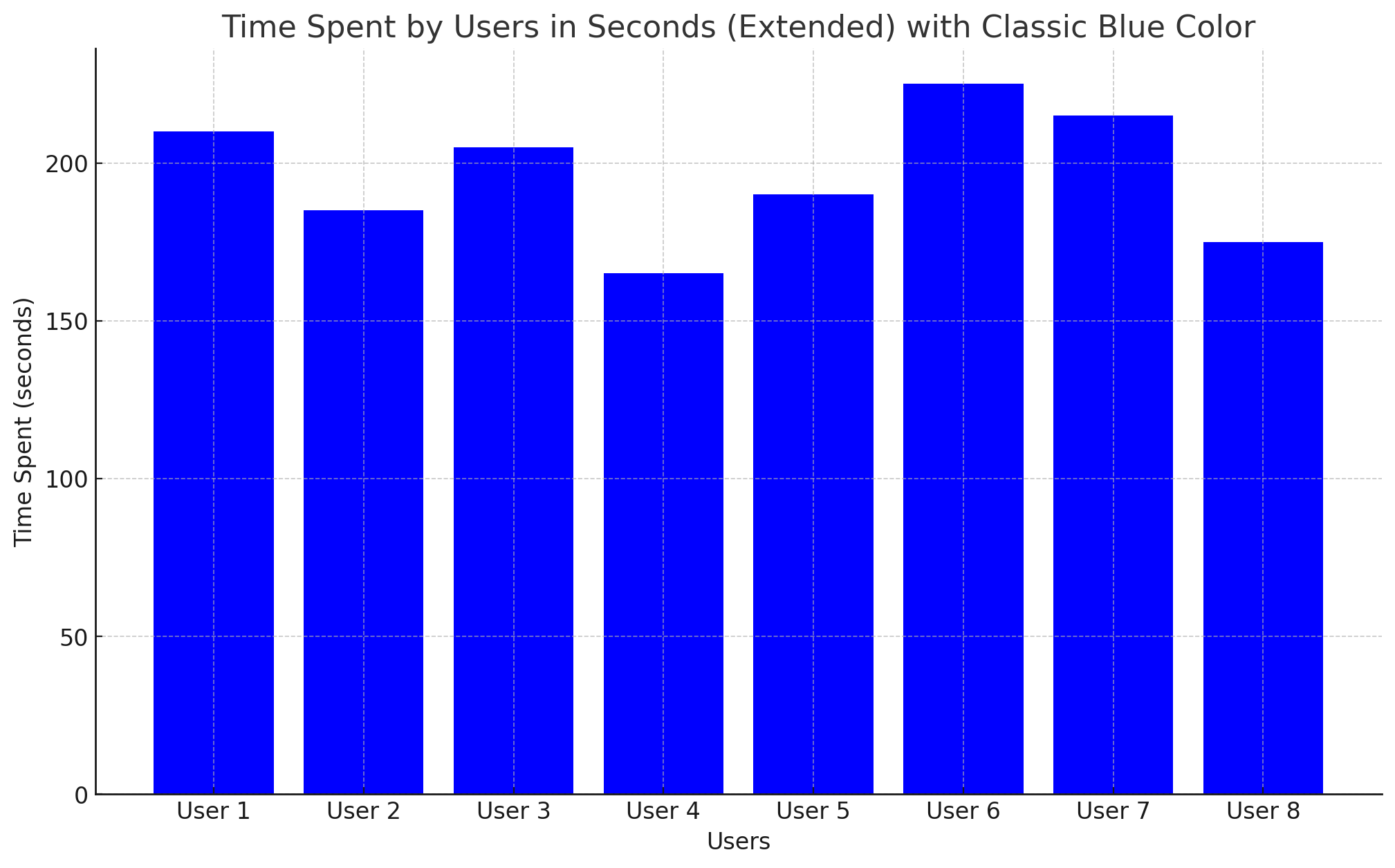 Test Scenario -4
ActionUser was asked to give approval for posts(accept or reject) , create user credentials for students &Instructors.
Questions Asked
How did you feel while using the Map feature?
How comfortable were you while adding/deleting the accesses? 
Do you have any recommendations for enhancing the website? 
Quantitative measurement: 
Time Spent adding or editing the post.
Time spent on adding or deleting the user credentials.
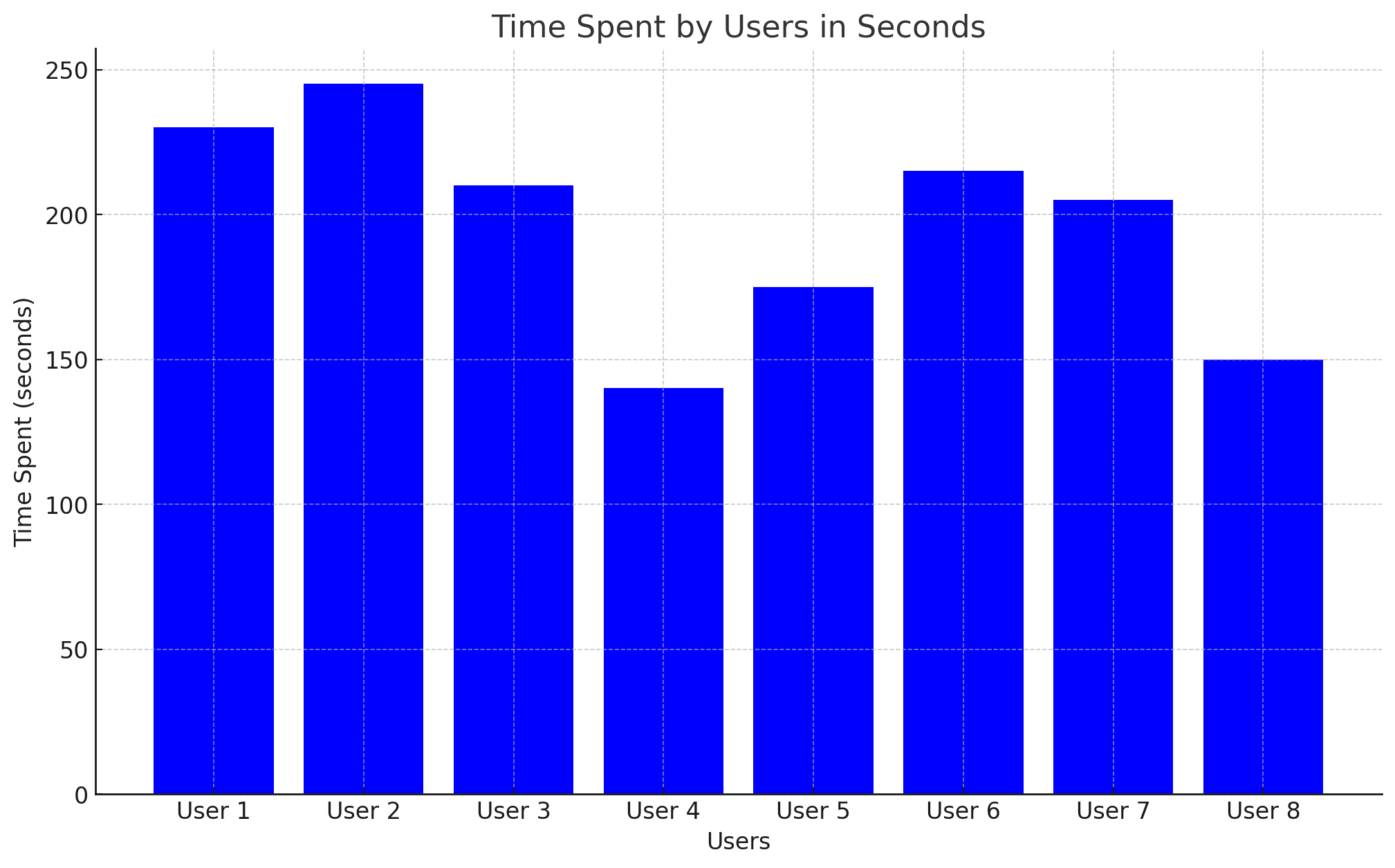 Bug Reports
Recommended Changes
Add back button on the required pages.
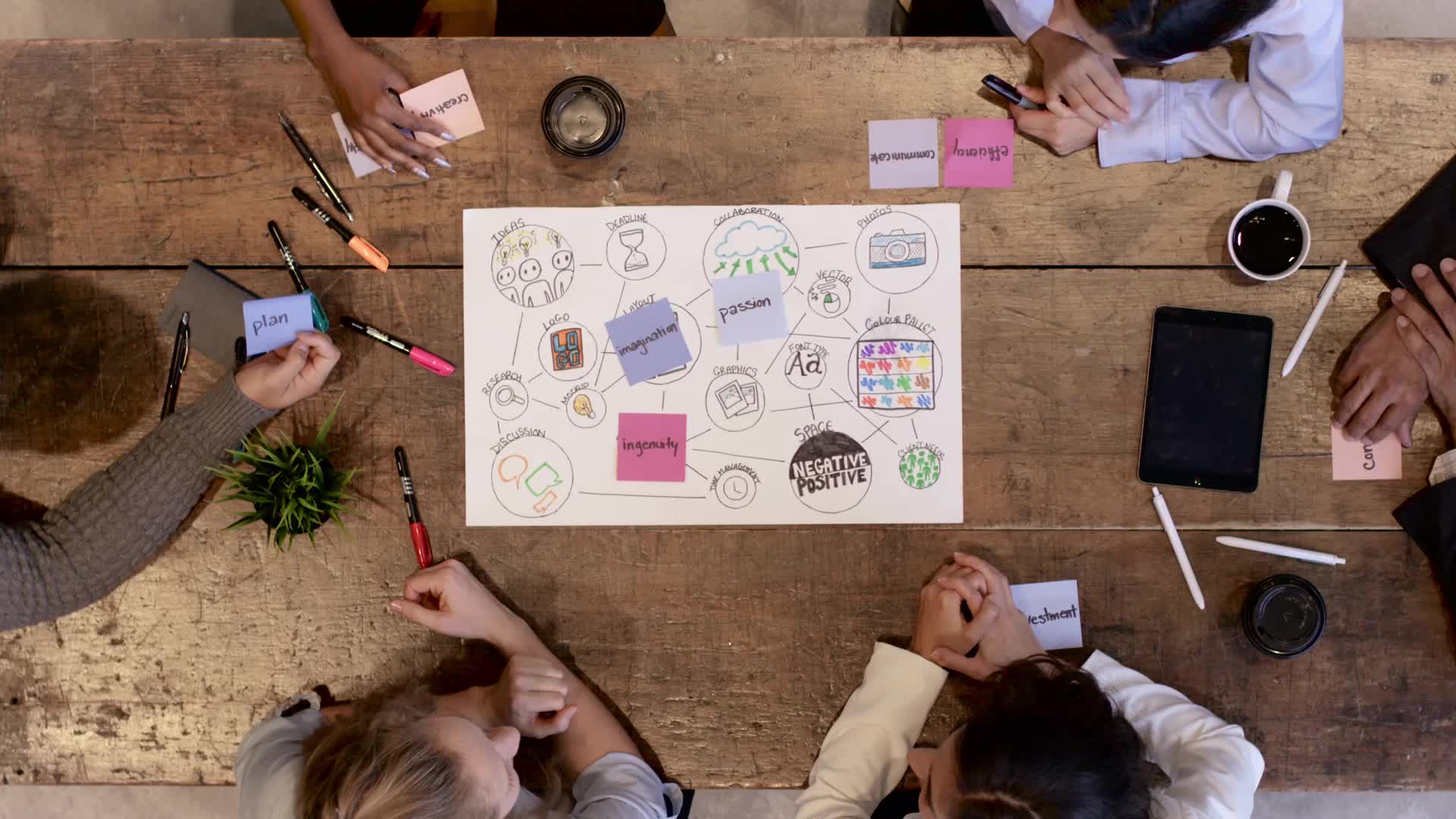 Thank you - The presentation will be posted on my website.